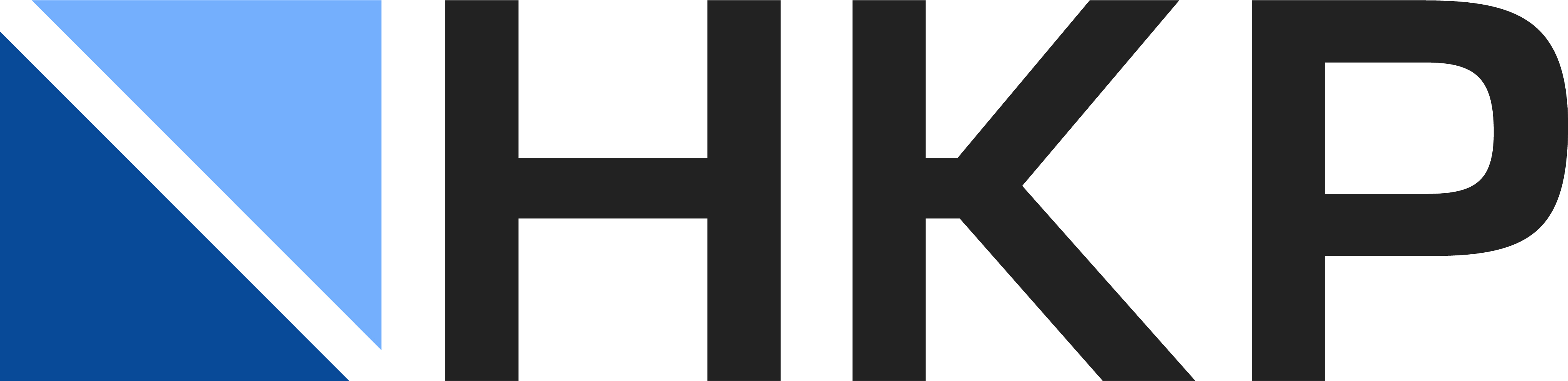 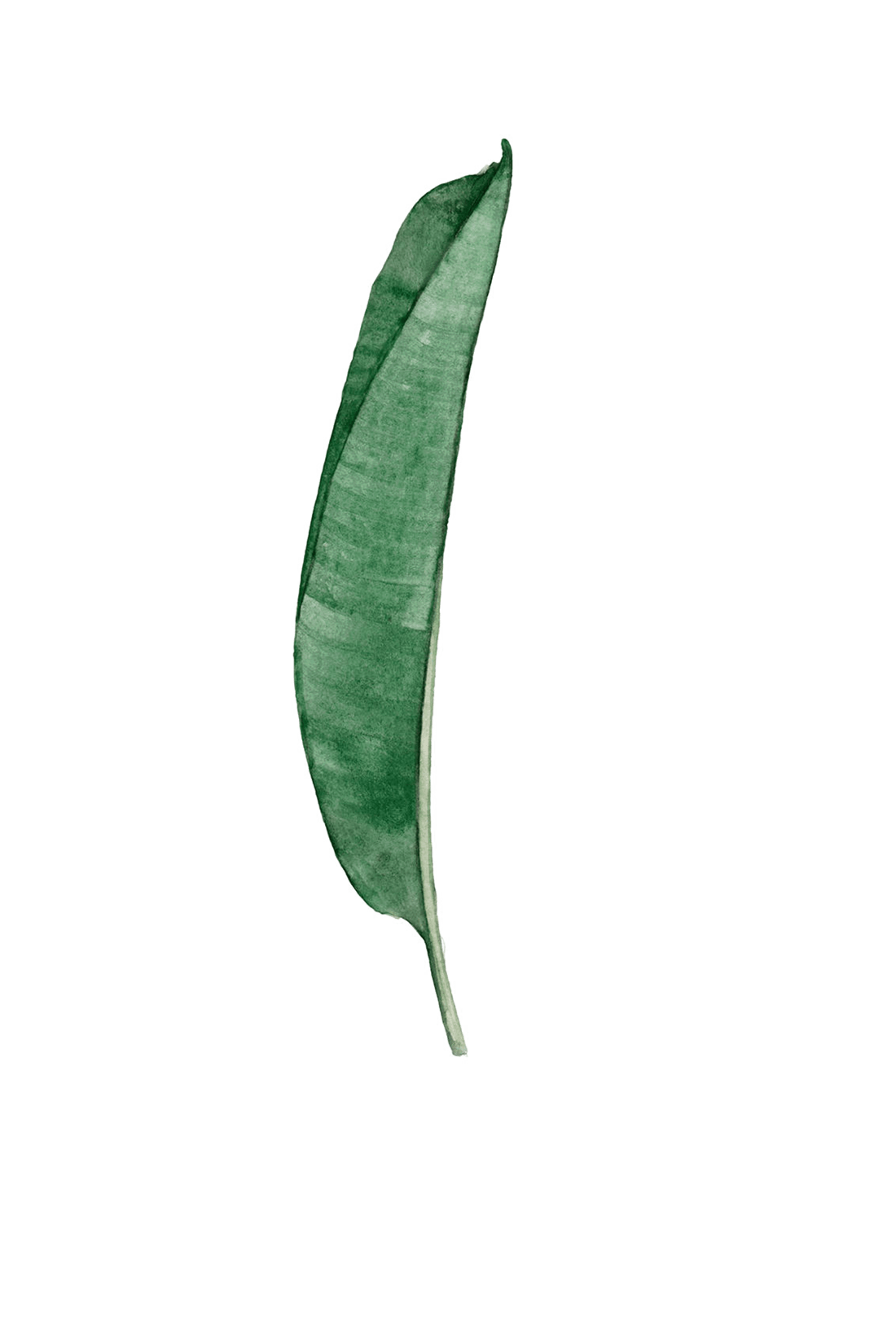 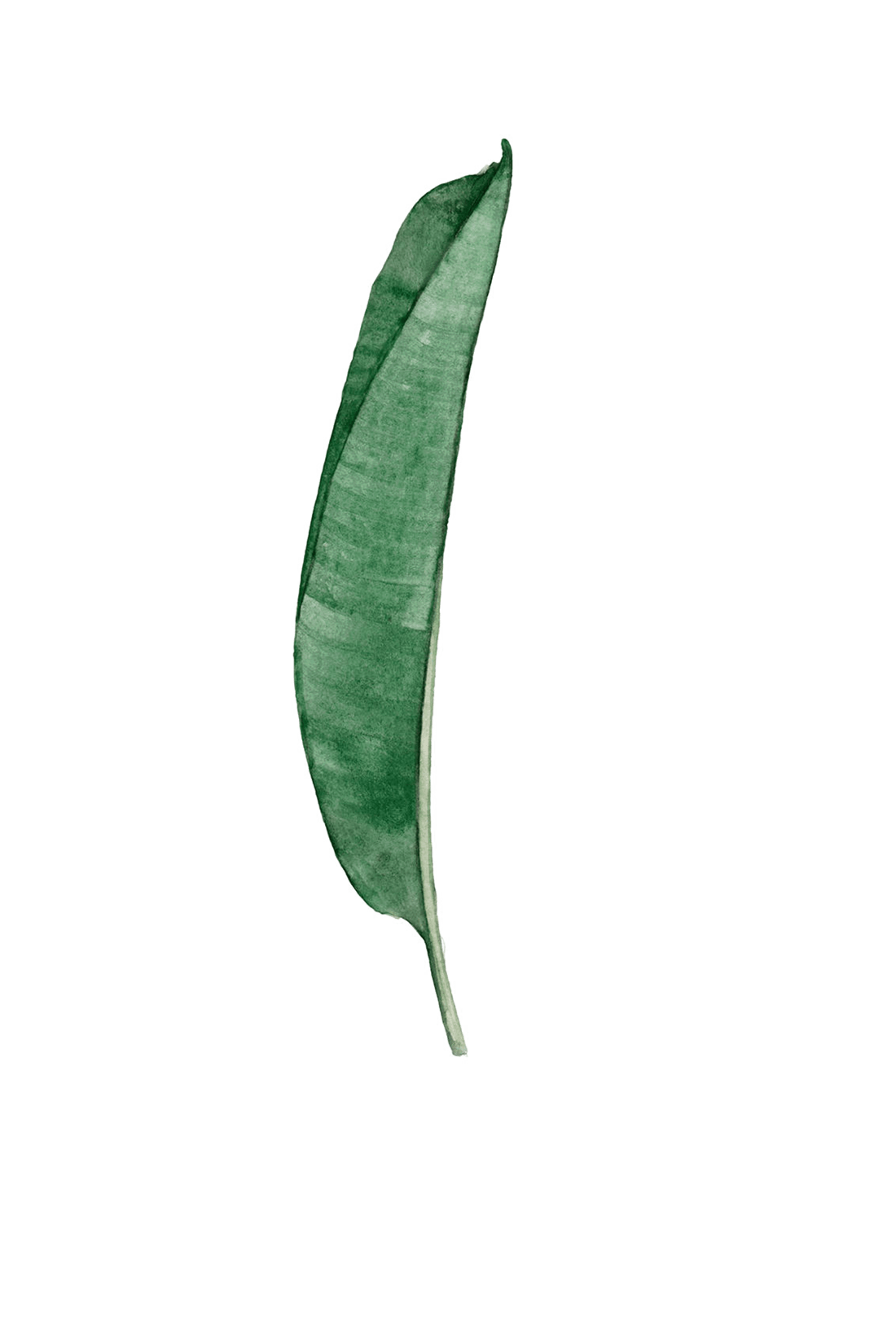 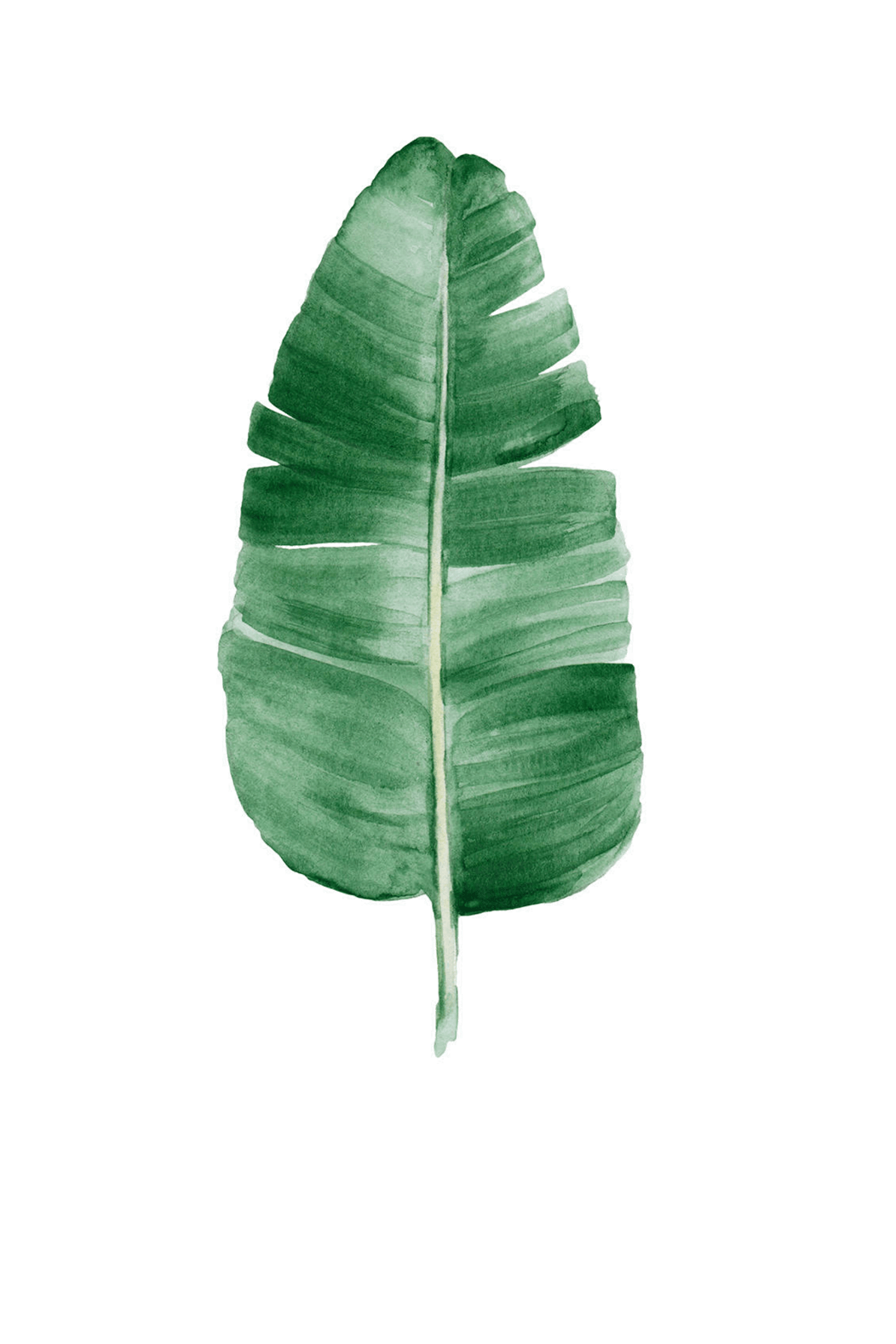 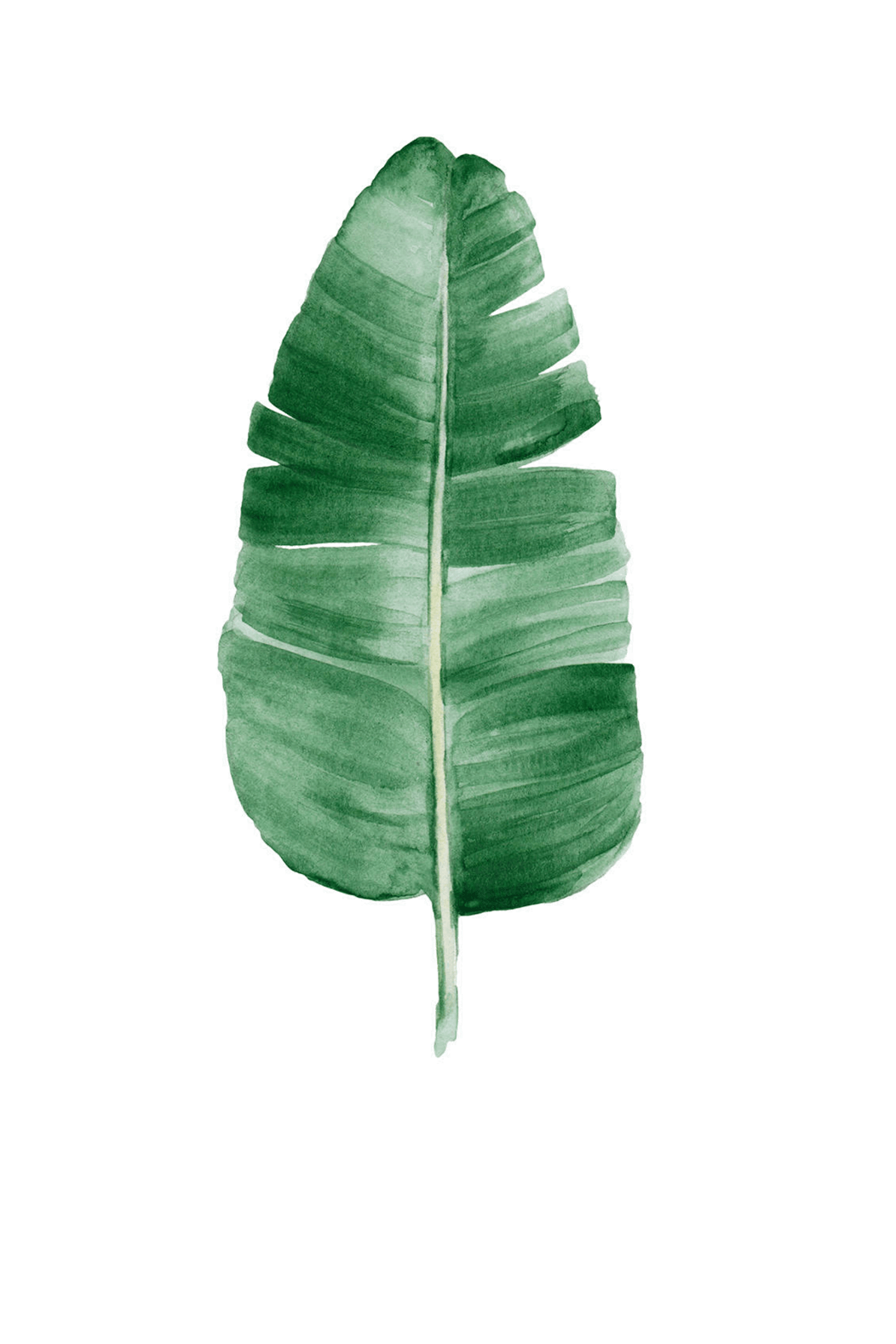 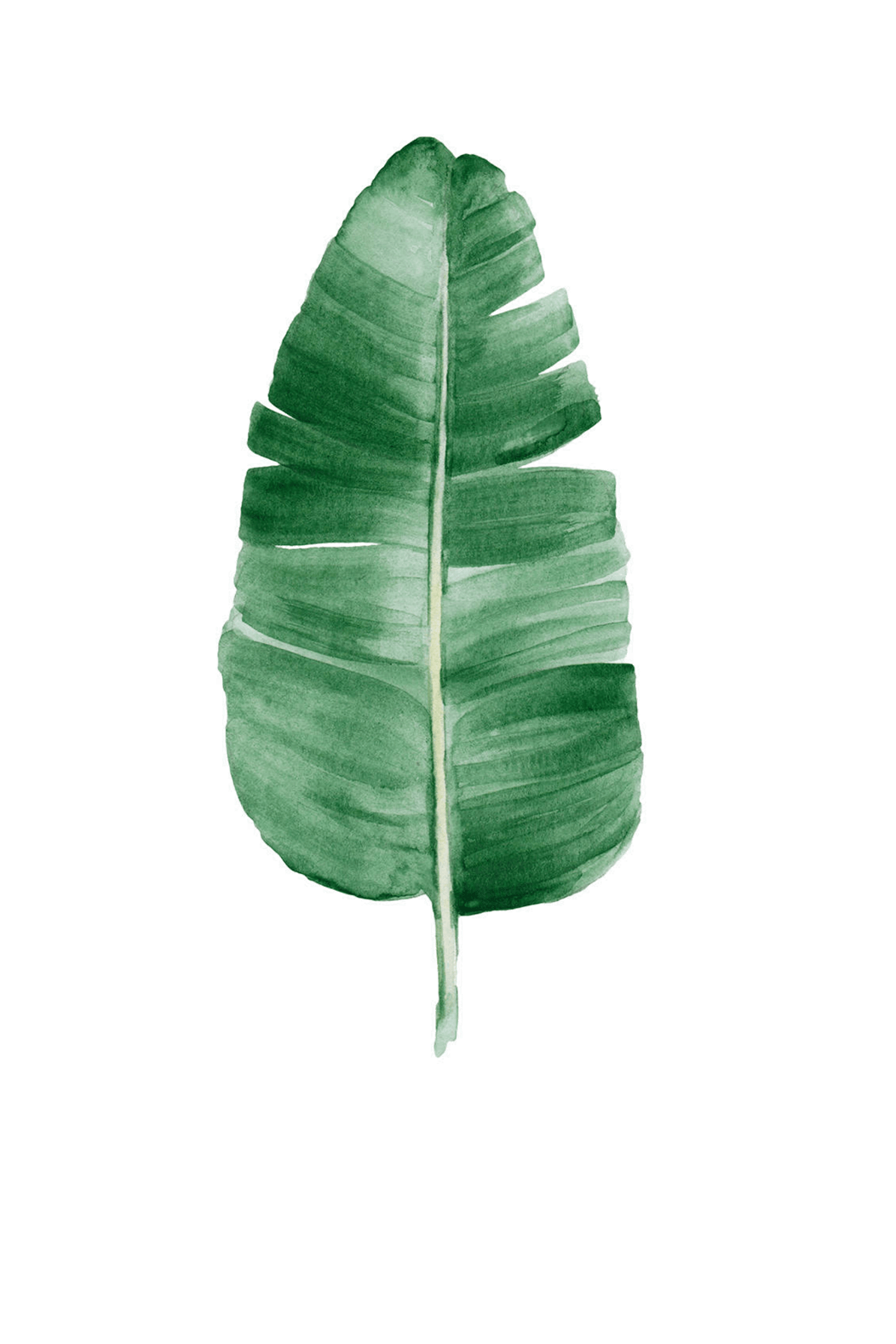 ESG-индекс 2022/2023
Методика НКР
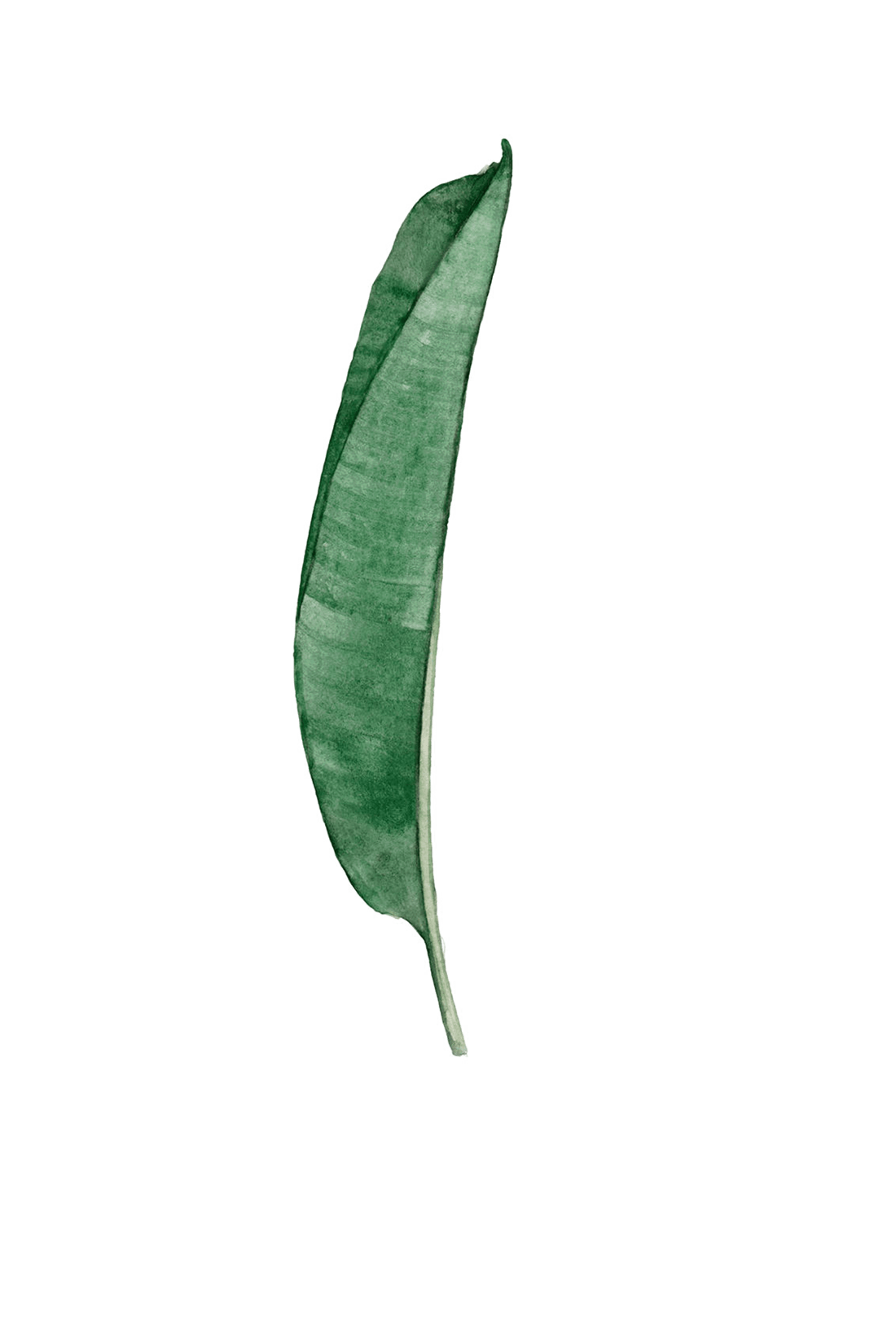 ESG-индекс НКР
Выпускается с 2022 года
120 участников из разных отраслей
Добровольное участие на основе анкетирования
Степень раскрытия информации определяется самими участниками
Анкета адаптирована под отраслевую специфику
Финансовые институты vs. Корпорации
Крупный бизнес и средние компании
Методология
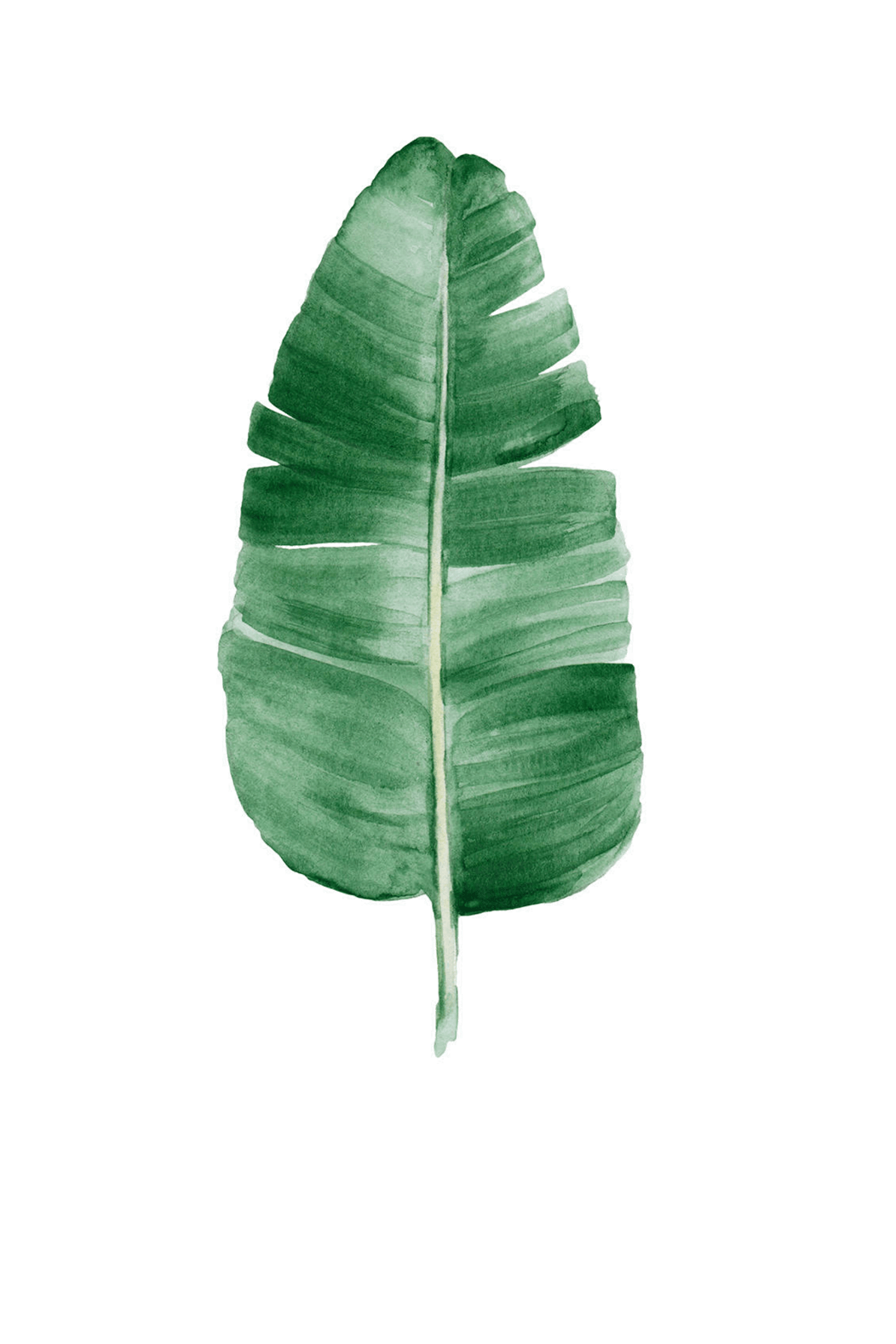 Оцениваются экологическая и социальные компоненты, а также развитие корпоративного управления
Три категории — средняя, выше средней, высокая
Низкий уровень соответствия ESG-стандартам не рассматривается
Используются плавающие веса факторов, зависящие от отраслевой принадлежности компании
Для нефинансовых компаний вес экологической компоненты увеличивается в зависимости от принадлежности к категории объектов, оказывающих негативное влияние на окружающую среду
Для финансовых институтов основным фактором является «зелёный» портфель
Стандарты корпоративного управления – чек-лист
ESG-индекс 2023
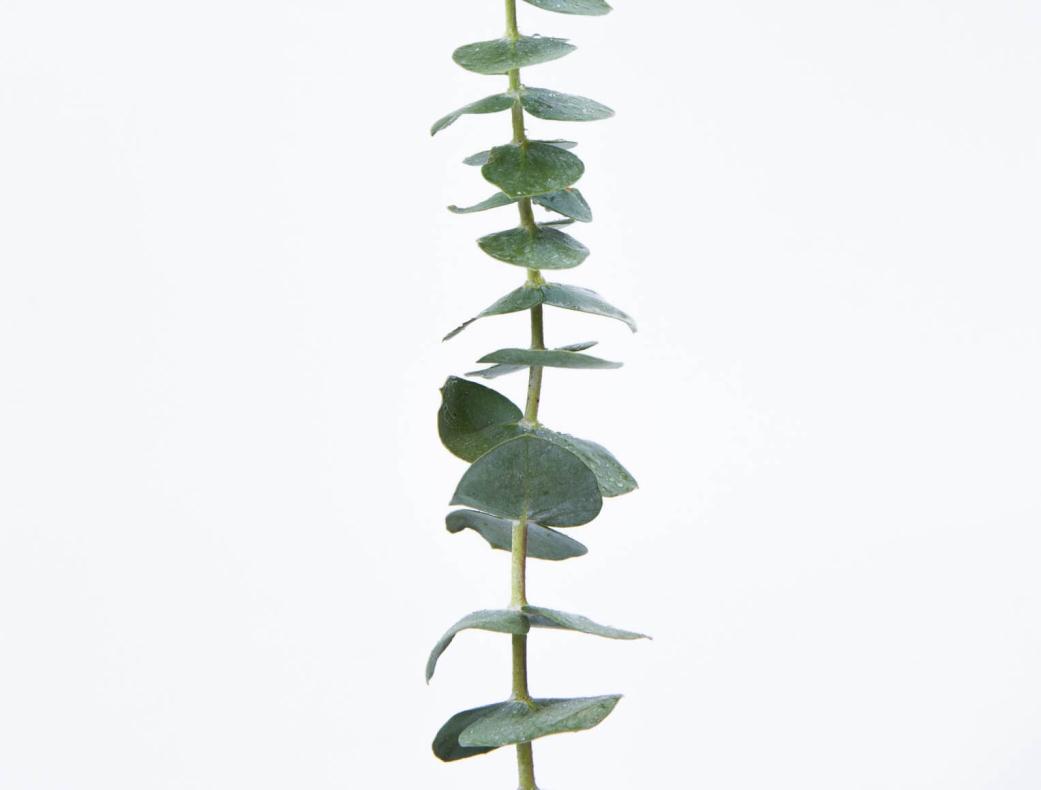 Состав участников индекса изменился - стало больше крупных компаний
Миграции с одного уровня на другой произошли только в сторону улучшения — более тщательный подход компаний к предоставлению информации
Степень раскрытия Scope 1, 2 и 3 близка к прошлогодним показателям, так как для качественных изменений в этом направлении требуется гораздо больше времени
Для финансового сектора основной проблемой остаётся зелёный кредитный портфель
Аккредитованное рейтинговое агентство
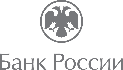 >90
кредитных рейтингов
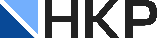 Зелёные 
проекты
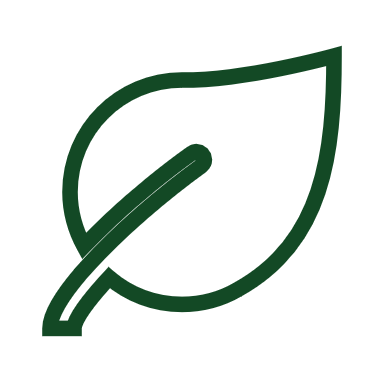 Исследовательскиеуслуги
Не только рейтинги
Команда с уникальной экспертизой
Конфиденциальность
Престиж
Профессионализм
Прозрачность
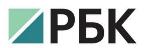 Спецпроекты 
Эксклюзивы
Интеграция 
Совместные конференции
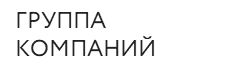 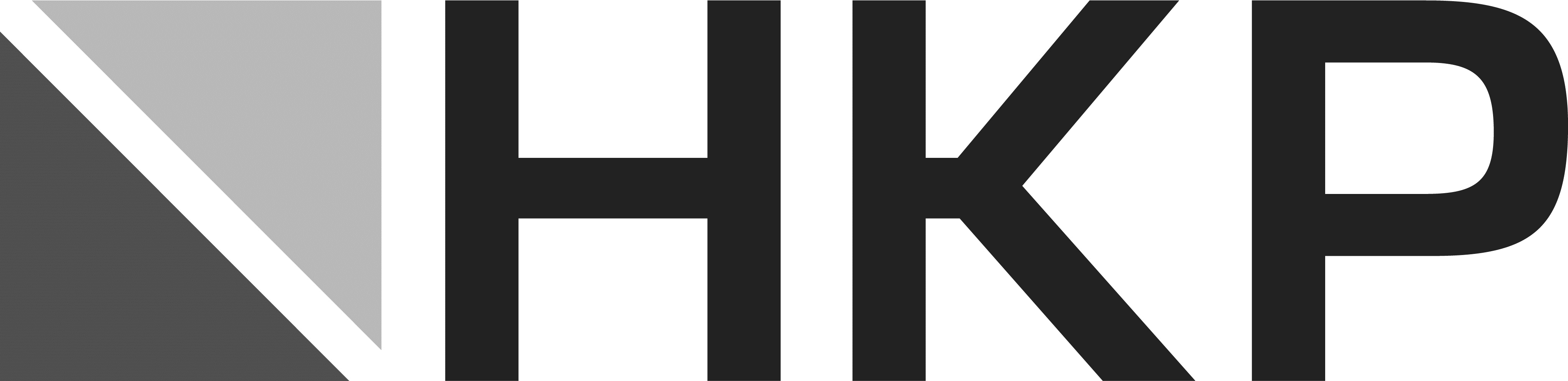 Москва, ул. Марксистская, д. 34, к. 8+7 (495) 136-40-47
ratings.ru
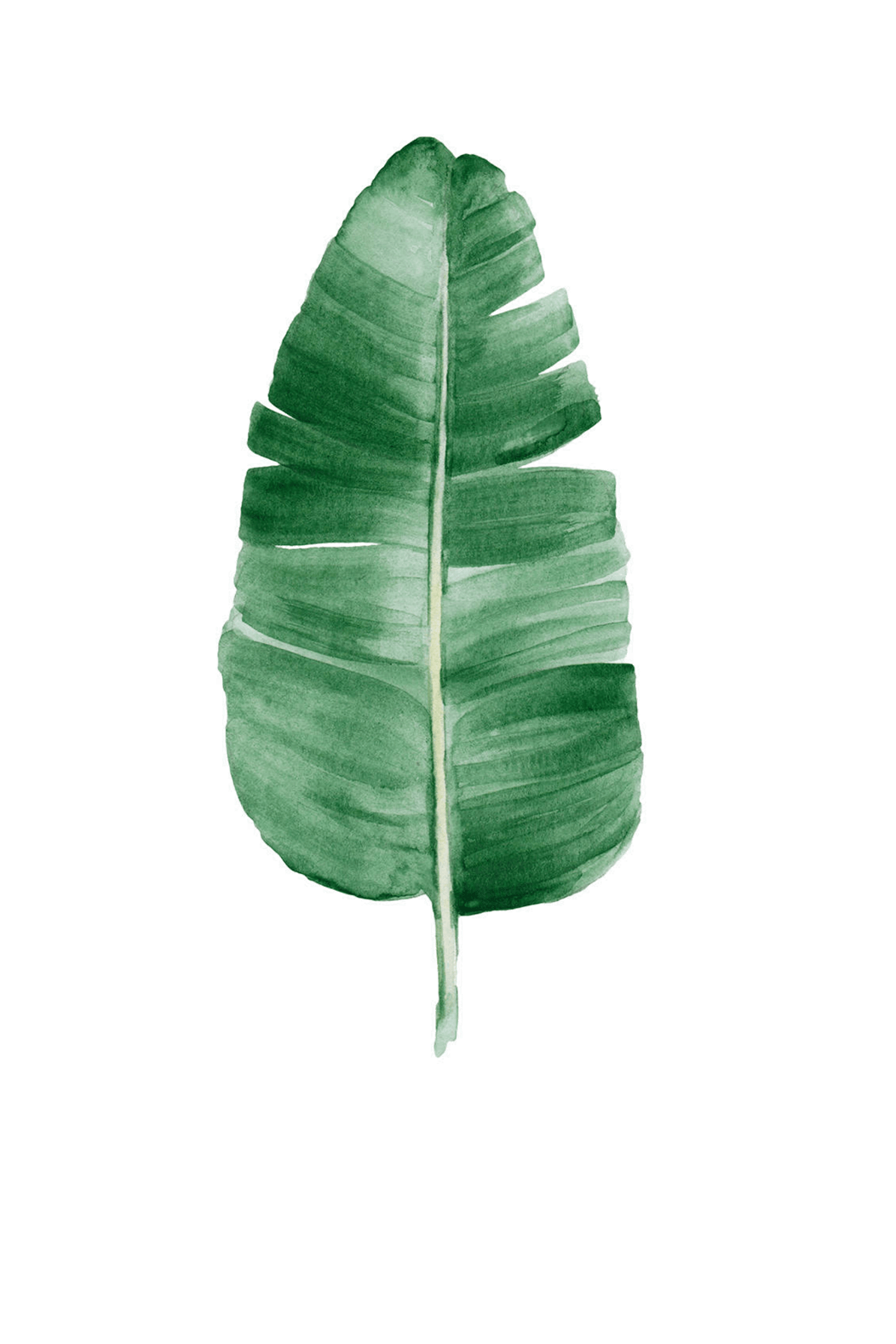 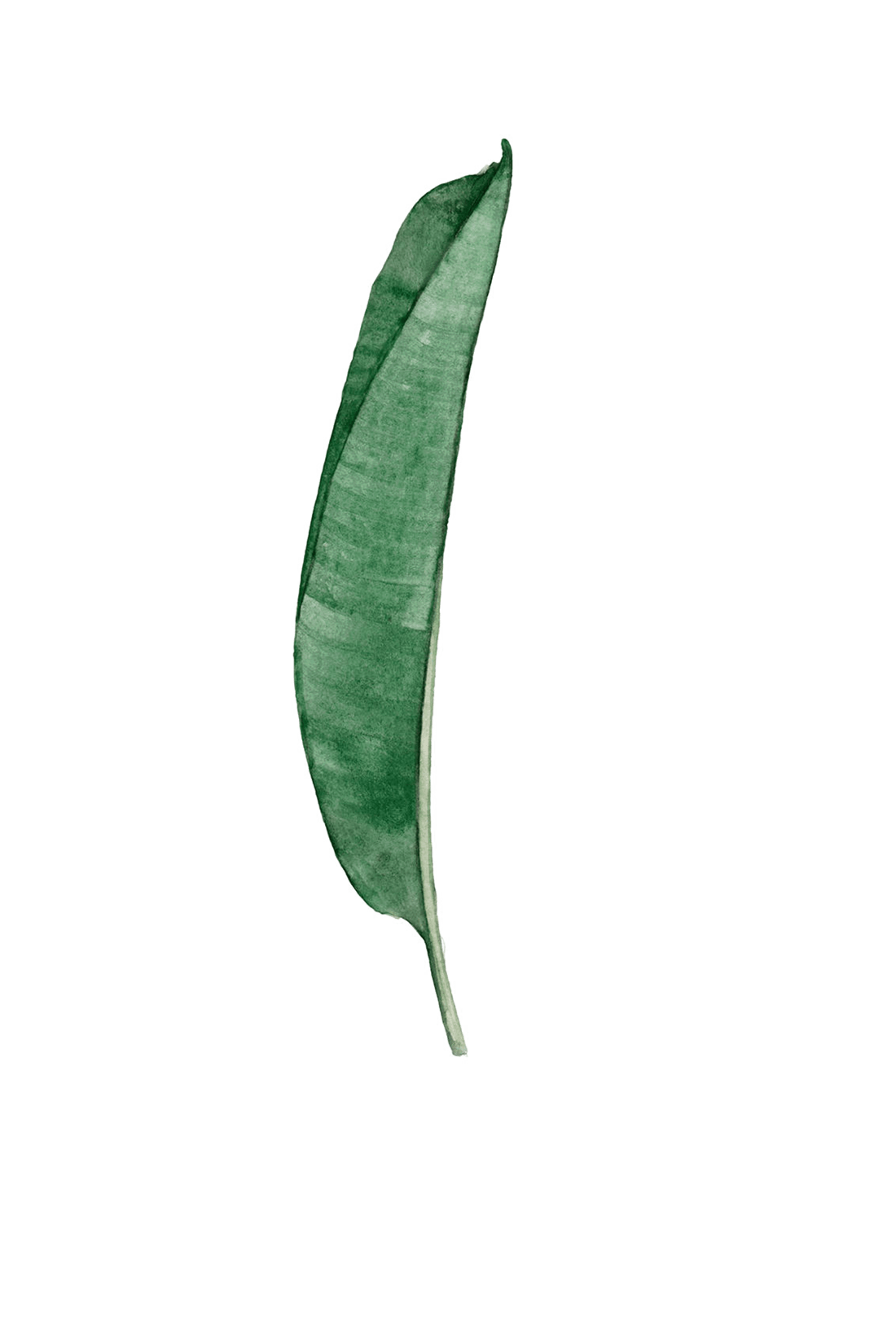 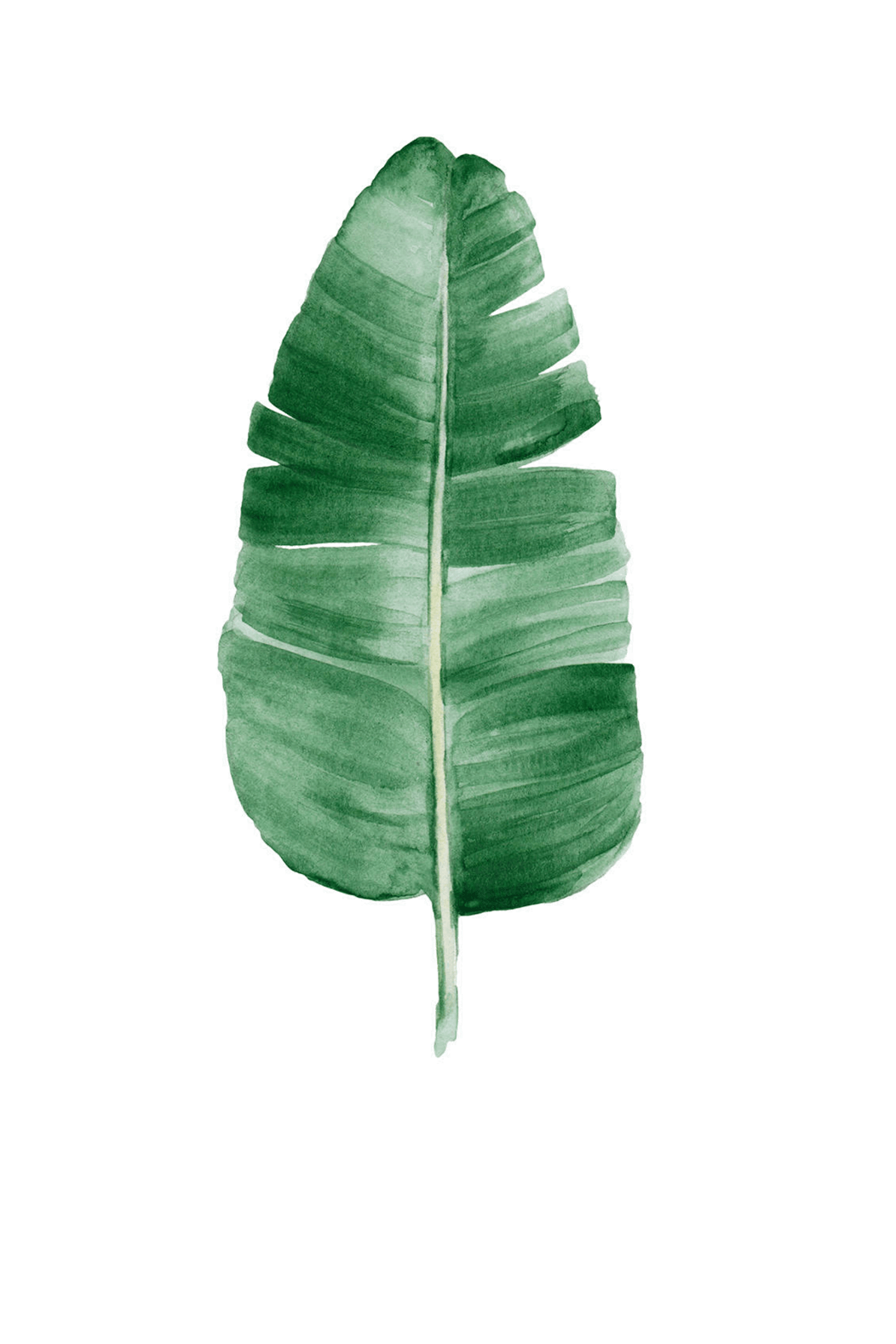 Коммерческие вопросы
КИРИЛЛ СУРЦЕВ
Руководитель дирекции развития бизнеса
+7 (495) 139-40-96 
kirill.surtsev@ratings.ru